2.3.4 Linear combinations of vectors
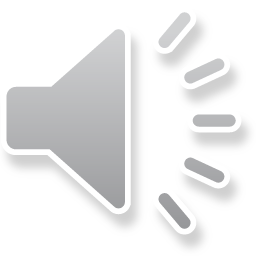 Linear combinations
Introduction
In this topic, we will
Define linear combinations of vectors
Look at questions that may be asked about such combinations
Describe some special cases as averages and weighted averages
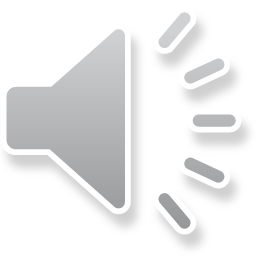 2
Linear combinations
Linear combinations
Given a vector space over a field F,
	given m vectors v1, …, vm all in that vector space, and
                          m scalars a1, …, am all in F
we will call
a1v1 +  ⋯ + am vm
a linear combination of these m vectors and corresponding scalars
We may also write this as
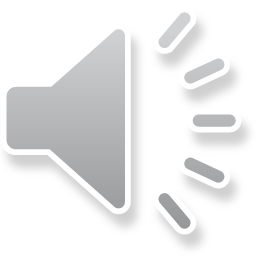 3
Linear combinations
Vector spaces
For example, this is a linear combination of five vectors in R4
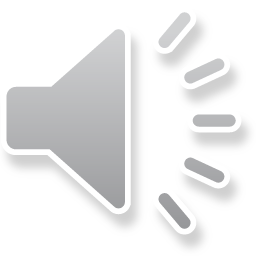 4
Linear combinations
Linear combinations are finite
A linear combination must be made up of finitely many vectors:
	we cannot take a linear combination of infinitely many 	vectors, as the sum may simply not exist

In general, none of the vectors in a linear combination will bethe zero vector, for if
a1v1 +  ⋯ + am vm = u
      then 
a1v1 +  ⋯ + am vm + b 0 = u
       for all possible scalar values of b
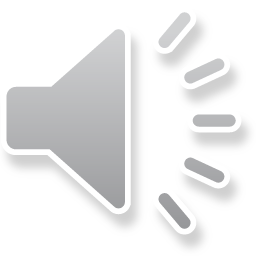 5
Linear combinations
Finding linear combinations
One of the most significant questions we will ask in this courseis given a target vector u in a particular vector space, andgiven m vectors v1, …, vm all in that vector space,
	do there exist m scalars a1, …, am all in F such that
u = a1v1 +  ⋯ + am vm ?

Using the terminology of linear combinations,
	given a target vector u and m vectors v1, …, vm all in	the same vector space, is there a linear combination of	the vectors v1, …, vm that equals the target vector?
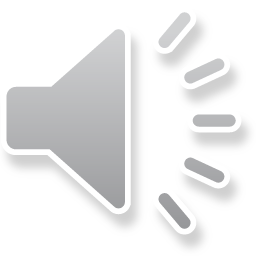 6
Linear combinations
All possible linear combinations
Another question we may ask is
	given m vectors v1, …, vm all in that vector space,
	what are some of the properties of all possible linear 	combinations of these vectors?
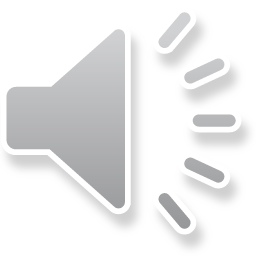 7
Linear combinations
A single vector
If m = 1, then we are considering 
	linear combinations of a single vector v1; that is,
	we are simply considering possible scalar multiples of v1

In this case,
	u = a1v1 if and only if u is a scalar multiple of v1
	All possible scalar multiples a1v1 forms a line in the vector space
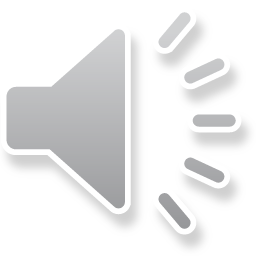 8
Linear combinations
Averages
Now, given m vectors v1, …, vm all in a vector space,

	if a1 = ⋯ = am =      , then


     	is the average of the m vectors
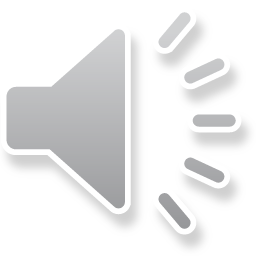 9
Linear combinations
Weighted averages
Now, given m vectors v1, …, vm all in a vector space,

	if a1 + ⋯ + am = 1, then
a1v1 +  ⋯ + am vm
	is a weighted average of the m vectors
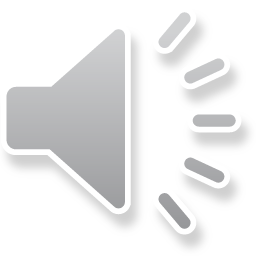 10
Linear combinations
Summary
Following this topic, you now
Have a deeper understanding of linear combinations
Are aware of some questions we will ask in this course
Understand the ideas of averages and weighted averages of vectors
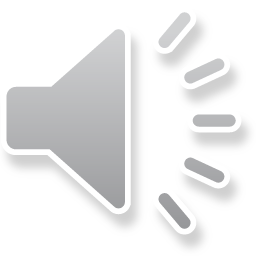 11
Linear combinations
References
[1]	 https://en.wikipedia.org/wiki/Linear_combination
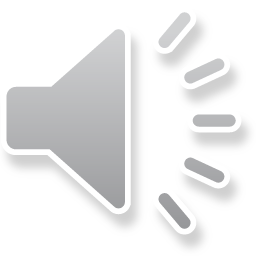 12
Linear combinations
Acknowledgments
None so far.
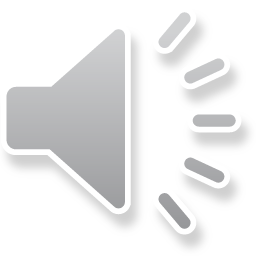 13
Linear combinations
Colophon
These slides were prepared using the Cambria typeface. Mathematical equations use Times New Roman, and source code is presented using Consolas.

The photographs of flowers and a monarch butter appearing on the title slide and accenting the top of each other slide were taken at the Royal Botanical Gardens in October of 2017 by Douglas Wilhelm Harder. Please see
https://www.rbg.ca/
for more information.
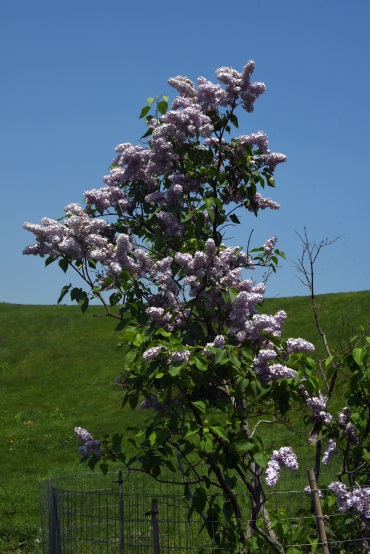 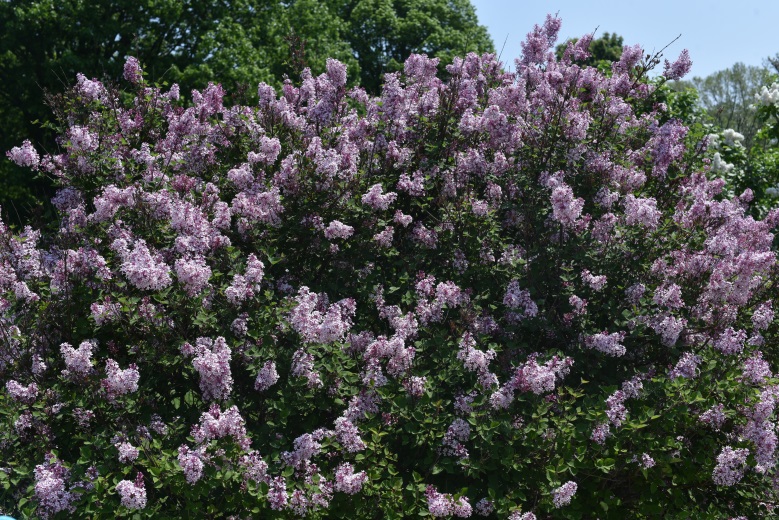 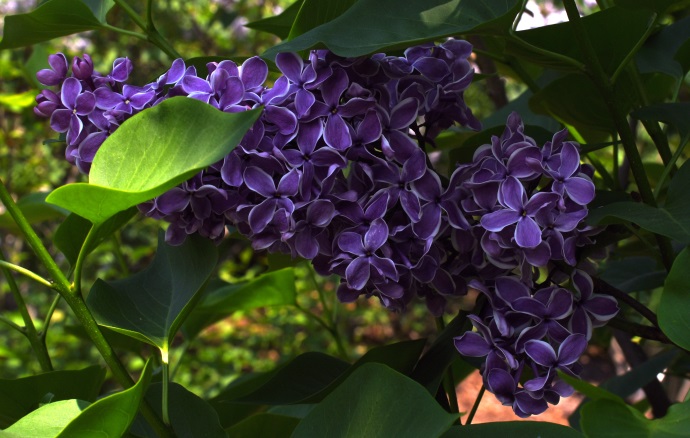 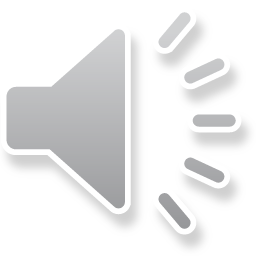 14
Linear combinations
Disclaimer
These slides are provided for the ne 112 Linear algebra for nanotechnology engineering course taught at the University of Waterloo. The material in it reflects the authors’ best judgment in light of the information available to them at the time of preparation. Any reliance on these course slides by any party for any other purpose are the responsibility of such parties. The authors accept no responsibility for damages, if any, suffered by any party as a result of decisions made or actions based on these course slides for any other purpose than that for which it was intended.
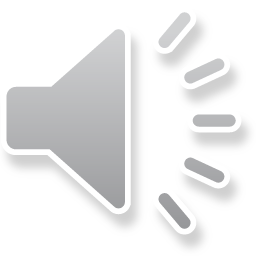 15